ΕΝΟΤΗΤΑ 4
Φροντίζοντας μια ποικιλόμορφη ομάδα
www.balance.eu
ΠΕΡΙΕΧΟΜΕΝΑ
Μαθησιακοί στόχοι
01
Εισαγωγή
02
Διαφορετικότητα και συμπερίληψη στο εργασιακό περιβάλλον
03
Αυτοαξιολόγηση
04
Συμπέρασμα
05
ΜΑΘΗΣΙΑΚΟΙ ΣΤΟΧΟΙ
Κατανοήστε τη σημασία της διαφορετικότητας και της συμπερίληψης στην προώθηση της ισορροπίας μεταξύ επαγγελματικής και προσωπικής ζωής και πώς να αναγνωρίζετε και να αντιμετωπίζετε τις μοναδικές ανάγκες των διαφορετικών μελών της ομάδας.
01
Προσδιορίστε τα κοινά εμπόδια στην ισορροπία μεταξύ επαγγελματικής και προσωπικής ζωής για εργαζόμενες/νους με διαφορετικό υπόβαθρο, όπως αυτοί που φροντίζουν κάποιο τρίτο άτομο, έχουν αναπηρίες ή γλωσσικά εμπόδια, και αναπτύξτε στρατηγικές για την αντιμετώπιση αυτών των εμποδίων.
02
03
Να κατανοήσετε το ρόλο των οργανωτικών πολιτικών και πρακτικών στην προώθηση της διαφορετικότητας και της συμπερίληψης και στην υποστήριξη της ισορροπίας μεταξύ επαγγελματικής και προσωπικής ζωής, όπως οι ευέλικτες ρυθμίσεις εργασίας, οι πολιτικές παροχών και αδειών και οι διευκολύνσεις για τις αναπηρίες.
04
Ανάπτυξη αποτελεσματικών στρατηγικών επικοινωνίας για την προώθηση της διαφορετικότητας και της συμπερίληψης και την αντιμετώπιση των αναγκών των διαφορετικών μελών της ομάδας, συμπεριλαμβανομένης της ενεργητικής ακοής, της πολιτισμικής επάρκειας και της ενσυναίσθησης.
05
Αναπτύξτε ένα σχέδιο για την προώθηση της διαφορετικότητας και της συμπερίληψης στο χώρο εργασίας σας και την εξασφάλιση της ικανοποίησης των αναγκών όλων των μελών της ομάδας, συμπεριλαμβανομένων στρατηγικών για τη δημιουργία ενός εργασιακού περιβάλλοντος χωρίς αποκλεισμούς, την αντιμετώπιση των εμποδίων στην ισορροπία μεταξύ επαγγελματικής και προσωπικής ζωής και την προώθηση της πολιτισμικής επάρκειας και κατανόησης.
Εισαγωγή στην ενότητα 4
01
ΕΙΣΑΓΩΓΗ ΣΤΗΝ ΕΝΟΤΗΤΑ 4
Καλώς ήρθατε στην Ενότητα 4 του διαδικτυακού μαθήματος BALANCE: 

Φροντίζοντας μια ποικιλόμορφη ομάδα!
Σε αυτή την ενότητα, θα διερευνήσουμε τη σημασία της διαφορετικότητας και της συμπερίληψης στην προώθηση της ισορροπίας μεταξύ επαγγελματικής και προσωπικής ζωής!

Στο τέλος αυτής της ενότητας, θα είστε εφοδιασμένες/οι με τις γνώσεις και τα εργαλεία για να δημιουργήσετε ένα εργασιακό περιβάλλον χωρίς αποκλεισμούς και να υποστηρίξετε την ισορροπία μεταξύ επαγγελματικής και προσωπικής ζωής για όλα τα μέλη της ομάδας.
02
Διαφορετικότητα & Συμπερίληψη
Τι σημαίνει συμπερίληψη για εσάς;
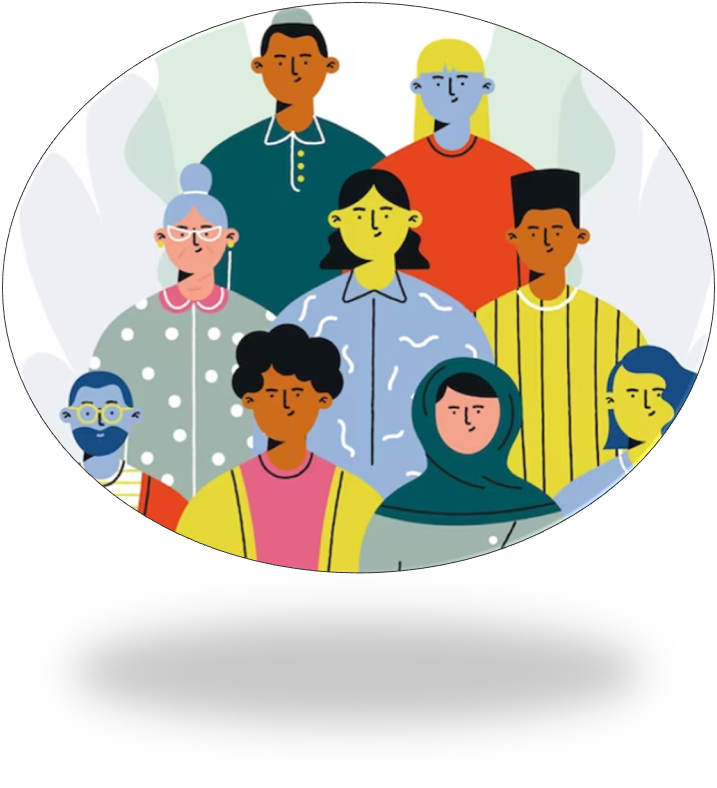 Διαφορετικότητα & Συμπερίληψη
Η διαφορετικότητα και η συμπερίληψη είναι απαραίτητες για την προώθηση της ισορροπίας μεταξύ επαγγελματικής και προσωπικής ζωής στον εργασιακό χώρο.
Η διαφορετικότητα αναφέρεται στην παρουσία μιας ποικιλίας υποβάθρων, εμπειριών και προοπτικών σε μια ομάδα ή έναν οργανισμό.
Η συμπερίληψη είναι η πρακτική της δημιουργίας ενός περιβάλλοντος όπου όλα τα άτομα αισθάνονται ότι εκτιμώνται, γίνονται σεβαστά και συμπεριλαμβάνονται, ανεξάρτητα από τις διαφορές τους.
Τα οφέλη της διαφορετικότητας και της συμπερίληψης στον εργασιακό χώρο εκτείνονται πέρα από την κοινωνική ευθύνη- μπορούν επίσης να οδηγήσουν σε βελτίωση της ευεξίας, της παραγωγικότητας και της ικανοποίησης του προσωπικού.
Όταν τα άτομα αισθάνονται ότι συμπεριλαμβάνονται και υποστηρίζονται, είναι πιο πιθανό να επιτύχουν μια υγιή ισορροπία μεταξύ επαγγελματικής και προσωπικής ζωής.
Διαστάσεις της διαφορετικότητας
Φύλο
Θρησκεία & πεποιθήσεις
Εθνικότητα & φυλή
Ηλικία
Κοινωνικο-οικονομικό υπόβαθρο
Σεξουαλικός προσανατολισμός
Ικανότητες   & Αναπηρίες
Μην ξεχνάτε: 
Κάθε άνθρωπος είναι μοναδικός και αυτές οι διαστάσεις είναι μόνο παραδείγματα της ταυτότητας κάποιου.
ΔΙΑΘΕΜΑΤΙΚΟΤΗΤΑ
Κάθε άτομο μπορεί να κατέχει πολλαπλές διαστάσεις διαφορετικότητας. Αυτές οι διαστάσεις αλληλοεμπλέκονται και αλληλεπιδρούν. Οδηγούν σε μοναδικές εμπειρίες και φυσικά σε μοναδικούς ανθρώπους! ☺
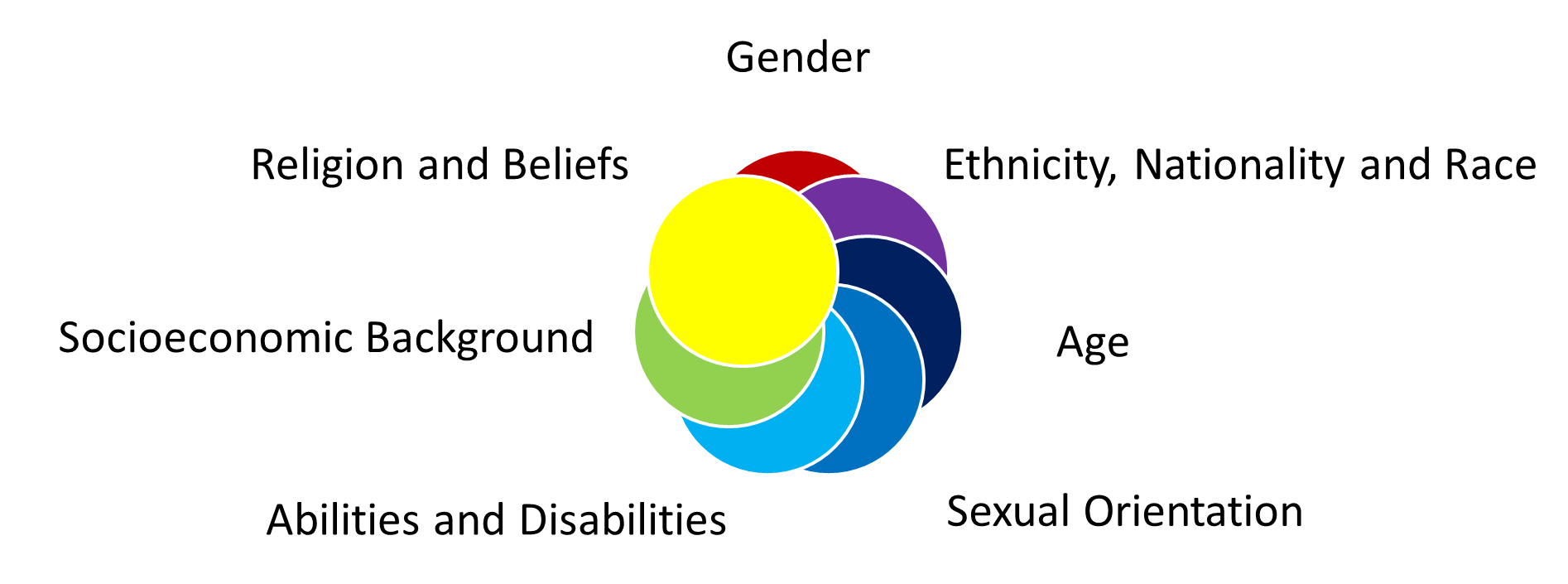 Αναγνώριση και αντιμετώπιση μοναδικών αναγκών
Προσωποκεντρική προοπτική: κάθε άτομο και οι ανάγκες του είναι μοναδικές: για την αποτελεσματική προώθηση της ισορροπίας μεταξύ επαγγελματικής και προσωπικής ζωής, είναι ζωτικής σημασίας να αναγνωρίζονται και να αντιμετωπίζονται οι μοναδικές ανάγκες των διαφορετικών μελών της ομάδας.
Η κατανόηση και η αναγνώριση των διαφορετικών προκλήσεων και απαιτήσεων που μπορεί να έχουν τα άτομα με βάση το φύλο, τη θρησκεία, την εθνικότητα, τη φυλή, το κοινωνικο-οικονομικό υπόβαθρο, τις αναπηρίες, τον σεξουαλικό προσανατολισμό, βοηθά στη δημιουργία ενός υποστηρικτικού και χωρίς αποκλεισμούς περιβάλλοντος.
Η ανάπτυξη ευαισθητοποίησης και ενσυναίσθησης απέναντι στις διαφορετικές ανάγκες επιτρέπει στους ηγέτες των χώρων εργασίας να παρέχουν την κατάλληλη υποστήριξη.
Οι στρατηγικές για την αντιμετώπιση των μοναδικών αναγκών περιλαμβάνουν την ενεργή ακρόαση των μελών της ομάδας, την ανοιχτή επικοινωνία και τις προσαρμοσμένες λύσεις με βάση τις ατομικές συνθήκες.
Μπορείτε να σκεφτείτε συγκεκριμένα εμπόδια με βάση τις προηγούμενες διαστάσεις;
Τα μέλη διαφορετικών ομάδων μπορεί να αντιμετωπίζουν διάφορα εμπόδια στην επίτευξη ισορροπίας μεταξύ επαγγελματικής και προσωπικής ζωής. Παραδείγματα:
- Φύλο: Οι γυναίκες ή τα μη δυαδικά άτομα μπορεί να αντιμετωπίζουν προκλήσεις που σχετίζονται με τις κοινωνικές προσδοκίες σχετικά με τις ευθύνες φροντίδας και την ενσωμάτωση επαγγελματικής και προσωπικής ζωής.
- Θρησκεία και πεποιθήσεις: Εργαζόμενοι με θρησκευτικές υποχρεώσεις μπορεί να απαιτούν διευκολύνσεις για ώρες προσευχής ή θρησκευτικές αργίες.
- Εθνικότητα και φυλή: Τα άτομα που ανήκουν σε μειονοτικές φυλετικές ή εθνοτικές ομάδες μπορεί να αντιμετωπίζουν συστημικά εμπόδια και προκαταλήψεις που επηρεάζουν την ισορροπία μεταξύ επαγγελματικής και προσωπικής ζωής.
Τα μέλη διαφορετικών ομάδων μπορεί να αντιμετωπίζουν διάφορα εμπόδια στην επίτευξη ισορροπίας μεταξύ επαγγελματικής και προσωπικής ζωής. Παραδείγματα:
- Κοινωνικό-οικονομικό υπόβαθρο: Οι εργαζόμενοι από χαμηλότερα κοινωνικο-οικονομικά στρώματα μπορεί να αντιμετωπίζουν οικονομικά προβλήματα και περιορισμένη πρόσβαση σε πόρους που επηρεάζουν την ισορροπία μεταξύ επαγγελματικής και προσωπικής ζωής.
- Αναπηρίες: Άτομα με αναπηρίες μπορεί να χρειάζονται προσαρμογές για να εκτελούν αποτελεσματικά τους ρόλους τους και να διατηρούν την ισορροπία μεταξύ επαγγελματικής και προσωπικής ζωής.
- Σεξουαλικός προσανατολισμός: ΛΟΑΤΚΙ+ άτομα μπορεί να αντιμετωπίσουν μοναδικές προκλήσεις που σχετίζονται με την αποδοχή και την υποστήριξη στο χώρο εργασίας.
- Ηλικία: Διαφορετικές ηλικιακές ομάδες μπορεί να έχουν διαφορετικές ανάγκες ισορροπίας μεταξύ επαγγελματικής και προσωπικής ζωής, όπως ευέλικτο χρονοδιάγραμμα για τους φροντιστές ή επιλογές σταδιακής συνταξιοδότησης.
Ο εντοπισμός και η αντιμετώπιση αυτών των εμποδίων είναι ουσιώδους σημασίας για την προώθηση ενός εργασιακού περιβάλλοντος χωρίς αποκλεισμούς και υποστήριξης.
Αντιμετώπιση των εμποδίων στην ισορροπία μεταξύ εργασίας και προσωπικής ζωής
- Ανάπτυξη πολιτικών και πρακτικών που αναγνωρίζουν συγκεκριμένα εμπόδια που αντιμετωπίζουν τα διαφορετικά μέλη της ομάδας στην επίτευξη ισορροπίας μεταξύ επαγγελματικής και προσωπικής ζωής.
- Παροχή ευέλικτων ρυθμίσεων εργασίας, όπως επιλογές εργασίας εξ’ αποστάσεως (remote working), ευέλικτα ωράρια ή ευκαιρίες κατανομής εργασίας.
- Προσφορά προγραμμάτων υποστήριξης, κατάρτισης, πόρων και βοήθειας.
- Διασφάλιση της ένταξης, της ισότητας και του σεβασμού.
Δημιουργία ενός εργασιακού περιβάλλοντος χωρίς αποκλεισμούς
Η προώθηση ενός εργασιακού περιβάλλοντος χωρίς αποκλεισμούς είναι ζωτικής σημασίας για την προώθηση της διαφορετικότητας, της συμπερίληψης και της ισορροπίας μεταξύ επαγγελματικής και προσωπικής ζωής. Γιορτάστε την διαφορετικότητα και αναγνωρίστε τις ατομικές συνεισφορές για να δημιουργήσετε την αίσθηση του ανήκειν και της συμμετοχικότητας.
Εφαρμόστε στρατηγικές που προωθούν το σεβασμό, τη δικαιοσύνη και τις ίσες ευκαιρίες για όλα τα μέλη της ομάδας.
Ενθαρρύνετε τη συνεργασία και την ομαδική εργασία μεταξύ διαφορετικών μελών της ομάδας για να αξιοποιήσετε τις μοναδικές προοπτικές και δεξιότητές τους.
Προσφέρετε προγράμματα κατάρτισης σε θέματα διαφορετικότητας και συμπερίληψης για την ενίσχυση της ευαισθητοποίησης και της κατανόησης μεταξύ των εργαζομένων, προωθώντας ένα εργασιακό περιβάλλον χωρίς αποκλεισμούς.
Διασφάλιση της δέσμευσης της ηγεσίας για την διαφορετικότητα και την συμπερίληψη, δίνοντας το παράδειγμα, υποστηρίζοντας πρωτοβουλίες και καθιστώντας τους ηγέτες υπεύθυνους για την προώθηση μιας κουλτούρας χωρίς αποκλεισμούς.
Προώθηση της πολιτισμικής επάρκειας και κατανόησης
Η πολιτισμική επάρκεια είναι ζωτικής σημασίας για την προώθηση της διαφορετικότητας, της συμπερίληψης και της ισορροπίας μεταξύ επαγγελματικής και προσωπικής ζωής.
Παροχή κατάρτισης σε θέματα πολιτισμικής επάρκειας σε όλα τα μέλη της ομάδας για την ενίσχυση της κατανόησης των διαφορετικών πολιτισμών, πεποιθήσεων και πρακτικών.
Ενθαρρύνετε τον ανοιχτό διάλογο και δημιουργήστε ευκαιρίες για μάθηση και ανταλλαγή πολιτιστικών εμπειριών. Γιορτάστε τις διαφορετικές πολιτιστικές παραδόσεις!
Προώθηση της συμμετοχικότητας και του σεβασμού των διαφορετικών προοπτικών, διασφαλίζοντας ότι όλοι αισθάνονται ότι εκτιμώνται. 
Εφαρμόστε προγράμματα καθοδήγησης που συνδυάζουν άτομα με διαφορετικό υπόβαθρο, φύλο, ηλικία, θρησκεία κ.λπ., προωθώντας τη διαπολιτισμική μάθηση, την ενσυναίσθηση και την κατανόηση.
Στρατηγικές & πολιτικές για την αντιμετώπιση των εμποδίων
Για να αντιμετωπίσουν τα εμπόδια που αντιμετωπίζουν τα διαφορετικά μέλη της ομάδας, οι ηγέτες στο χώρο εργασίας μπορούν να εφαρμόσουν διάφορες στρατηγικές:

Φύλο: Προσφέρετε πολιτικές φιλικές προς την οικογένεια, όπως ευέλικτες ρυθμίσεις εργασίας, επιλογές εξ’ αποστάσεως ή μερικής απασχόλησης και γονική άδεια, για να υποστηρίξετε την ισορροπία μεταξύ επαγγελματικής και προσωπικής ζωής για όλους τους φροντιστές.

Θρησκεία και πεποιθήσεις: Παροχή εύλογων διευκολύνσεων για θρησκευτικές εκδηλώσεις, όπως ευέλικτο χρονοδιάγραμμα ή καθορισμένοι χώροι προσευχής.

Εθνικότητα και φυλή: Προώθηση μιας κουλτούρας συμμετοχικότητας και ισότητας, προώθηση της διαφορετικότητας στην ηγεσία και καταπολέμηση των προκαταλήψεων και των διακρίσεων. Προώθηση της γλωσσικής διαφορετικότητας και της συμμετοχικότητας με την προσφορά προγραμμάτων γλωσσικής κατάρτισης ή μεταφραστικών υπηρεσιών. 

Κοινωνικο-οικονομικό υπόβαθρο: Εφαρμόστε προγράμματα που αφορούν την οικονομική ευημερία, όπως προγράμματα υποστήριξης εργαζομένων ή πηγές οικονομικής εκπαίδευσης.
Στρατηγικές & πολιτικές για την αντιμετώπιση των εμποδίων
Αναπηρίες: Εξασφαλίστε την προσβασιμότητα στο χώρο εργασίας, παρέχετε εύλογες προσαρμογές, όπως εργονομικούς σταθμούς εργασίας, υποστηρικτικές τεχνολογίες ή τροποποιημένα καθήκοντα εργασίας και προωθήστε μια κουλτούρα συμμετοχικότητας και κατανόησης.

Σεξουαλικός προσανατολισμός: Δημιουργήστε πολιτικές και παροχές που περιλαμβάνουν την ΛΟΑΤΚΙ+ κοινότητα, προωθήστε την αποδοχή και ενισχύστε ένα ασφαλές και αποδεκτό εργασιακό περιβάλλον. Χρησιμοποιήστε γλώσσα χωρίς αποκλεισμούς.

Ηλικία: Προσφέρετε πρακτικές που περιλαμβάνουν την ηλικία, όπως επιλογές σταδιακής συνταξιοδότησης ή προγράμματα καθοδήγησης για την ανταλλαγή γνώσεων μεταξύ των γενεών.

Αυτές οι στρατηγικές συμβάλλουν στη δημιουργία ενός περιβάλλοντος που αναγνωρίζει και υποστηρίζει τις διαφορετικές ανάγκες των μελών της ομάδας, διευκολύνοντας την ισορροπία μεταξύ επαγγελματικής και προσωπικής ζωής.
Ανάπτυξη σχεδίου για την προώθηση της διαφορετικότητας και της συμπερίληψης
Η ανάπτυξη ενός ολοκληρωμένου σχεδίου είναι απαραίτητη για την προώθηση της διαφορετικότητας και της συμπερίληψης και τη διασφάλιση της ικανοποίησης των αναγκών όλων των μελών της ομάδας.

Ξεκινήστε αξιολογώντας την τρέχουσα κατάσταση της διαφορετικότητας και της συμπερίληψης στον εργασιακό σας χώρο, εξετάζοντας την εκπροσώπηση, τη συμμετοχικότητα και το συνολικό εργασιακό περιβάλλον.

Προσδιορίστε τους τομείς προς βελτίωση και θέστε συγκεκριμένους στόχους που ευθυγραμμίζονται με την προώθηση της πολυμορφίας, της ένταξης και της ισορροπίας μεταξύ επαγγελματικής και προσωπικής ζωής.

Εμπλέξτε τα βασικά ενδιαφερόμενα μέρη, όπως τα μέλη της ομάδας, τους εκπροσώπους του ανθρώπινου δυναμικού και τα στελέχη, για να επιτύχετε την αποδοχή και την υποστήριξη.

Να παρακολουθείτε τακτικά την πρόοδο και να αξιολογείτε την αποτελεσματικότητα των πρωτοβουλιών που υλοποιούνται.

Να κάνετε τις απαραίτητες προσαρμογές με βάση την ανατροφοδότηση, τα δεδομένα και τις εξελισσόμενες ανάγκες.
Παραδείγματα πολιτικών
Σύνδεσμος προς τη Βάση Δεδομένων:

Η Επίτροπος Ισότητας των Φύλων και Ίσης Μεταχείρισης
https://volinik.ee/wp-content/uploads/2021/05/checklist.pdf

Εσθονικό Κέντρο Ανθρωπίνων Δικαιωμάτων, Ίδρυμα Aga Khan (Πορτογαλία) και Equality Strategies (Ιρλανδία)
https://humanrights.ee/app/uploads/2021/08/DI-in-times-of-crisis-guide.pdf 

https://www.tooelu.ee/et/uudised/216/valminud-juhend-tooandjatele-
mitmekesisuse-juhtimisest-kriisiajal
03
Αυτοαξιολόγηση
ΑΥΤΟΑΞΙΟΛΟΓΗΣΗ
Ποιο από τα ακόλουθα είναι αληθές σχετικά με τη σημασία της διαφορετικότητας και της συμπερίληψης στην προώθηση της ισορροπίας μεταξύ επαγγελματικής και προσωπικής ζωής;

Α) Η διαφορετικότητα και η συμπερίληψη δεν έχουν αντίκτυπο στην ισορροπία μεταξύ επαγγελματικής και προσωπικής ζωής.
Β) Η διαφορετικότητα και η συμπερίληψη μπορούν να βελτιώσουν την ευεξία, την παραγωγικότητα και την ικανοποίηση του προσωπικού.
Γ) Η ισορροπία μεταξύ επαγγελματικής και προσωπικής ζωής δεν επηρεάζεται από τις μοναδικές ανάγκες των διαφορετικών μελών της ομάδας.
Δ) Οι ευέλικτες ρυθμίσεις εργασίας δεν έχουν καμία σχέση με την διαφορετικότητα και την συμπερίληψη.

2. Ποια είναι ορισμένα κοινά εμπόδια στην ισορροπία μεταξύ επαγγελματικής και προσωπικής ζωής για εργαζόμενους με διαφορετικό υπόβαθρο;

Α) Ευθύνες φροντίδας, αναπηρίες και γλωσσικά εμπόδια
Β) Έλλειψη ομαδικής συνεργασίας και επικοινωνίας
Γ) Ευέλικτες ρυθμίσεις εργασίας και περιορισμένες παροχές
Δ) Όλα τα παραπάνω
ΑΥΤΟΑΞΙΟΛΟΓΗΣΗ
3. Ποιο από τα ακόλουθα αποτελεί παράδειγμα οργανωτικής πολιτικής που προωθεί την διαφορετικότητα και την συμπερίληψη και υποστηρίζει την ισορροπία μεταξύ επαγγελματικής και προσωπικής ζωής;

Α) Προσφορά ευέλικτων ρυθμίσεων εργασίας και πολιτικών αδειών
Β) Παροχή διευκολύνσεων για αναπηρίες και γλωσσικά εμπόδια
Γ) Εφαρμογή της κατάρτισης σε θέματα πολιτισμικής επάρκειας για τα μέλη της ομάδας
Δ) Όλα τα παραπάνω

4. Ποιες είναι οι αποτελεσματικές στρατηγικές επικοινωνίας για την προώθηση της διαφορετικότητας και της συμπερίληψης σε μια ομάδα;

Α) Ενεργή ακρόαση, πολιτισμική επάρκεια και ενσυναίσθηση
Β) Ενθάρρυνση ομοιογενών προοπτικών και αποφυγή συζητήσεων σχετικά με την ποικιλομορφία
Γ) Αγνοώντας τις ατομικές ανάγκες και προτιμήσεις
Δ) Χρήση στερεοτύπων για την κατηγοριοποίηση των μελών της ομάδας
ΑΥΤΟΑΞΙΟΛΟΓΗΣΗ
5. Σωστό ή Λάθος: Η υιοθέτηση της διαφορετικότητας και της συμπερίληψης στον εργασιακό χώρο δεν έχει αντίκτυπο στην ισορροπία μεταξύ επαγγελματικής και προσωπικής ζωής.

Λάθος

6. Σωστό ή Λάθος: Το κοινωνικο-οικονομικό υπόβαθρο δεν επηρεάζει την ισορροπία μεταξύ επαγγελματικής και προσωπικής ζωής ενός ατόμου.

Λάθος
ΑΥΤΟΑΞΙΟΛΟΓΗΣΗ
7. Ποια είναι μια στρατηγική για την αντιμετώπιση των εμποδίων στην ισορροπία μεταξύ επαγγελματικής και προσωπικής ζωής των εργαζομένων όσον αφορά το φύλο;

   Α) Προσφορά γονικής άδειας και στήριξης της φροντίδας των παιδιών
   Β) Παροχή πόρων οικονομικής εκπαίδευσης
   Γ) Καθιέρωση πολιτικών και παροχών που περιλαμβάνουν την ΛΟΑΤΚΙ+ κοινότητα
   Δ) Όλα τα παραπάνω

8. Τι συνεπάγεται η πολιτιστική επάρκεια;

   α) Κατανόηση και σεβασμός των διαφορετικών πολιτισμών, πεποιθήσεων και αξιών
   β) Εφαρμογή ευέλικτων ρυθμίσεων εργασίας
   γ) Προώθηση της συνεργασίας και της ομαδικής εργασίας
   δ) Προσφορά διευκολύνσεων για αναπηρίες
04
Συμπέρασματα
ΣΥΜΠΕΡΑΣΜΑΤΑ
Η δημιουργία ενός εργασιακού περιβάλλοντος χωρίς αποκλεισμούς και ασφαλούς περιβάλλοντος εργασίας που εξυμνεί την διαφορετικότητα και προάγει τη συνεργασία, είναι ζωτικής σημασίας για την προώθηση της ισορροπίας μεταξύ επαγγελματικής και προσωπικής ζωής. Είναι σημαντικό να αναγνωρίζονται και να αντιμετωπίζονται οι μοναδικές ανάγκες των διαφορετικών μελών της ομάδας με βάση το φύλο, τη θρησκεία, την εθνικότητα, τη φυλή, το κοινωνικοοικονομικό υπόβαθρο, τις αναπηρίες, τον σεξουαλικό προσανατολισμό και την ηλικία τους, μέσω στρατηγικών επικοινωνίας, πολιτικών ισότητας, εργασιακών ρυθμίσεων, ενσυναίσθησης και κατανόησης.
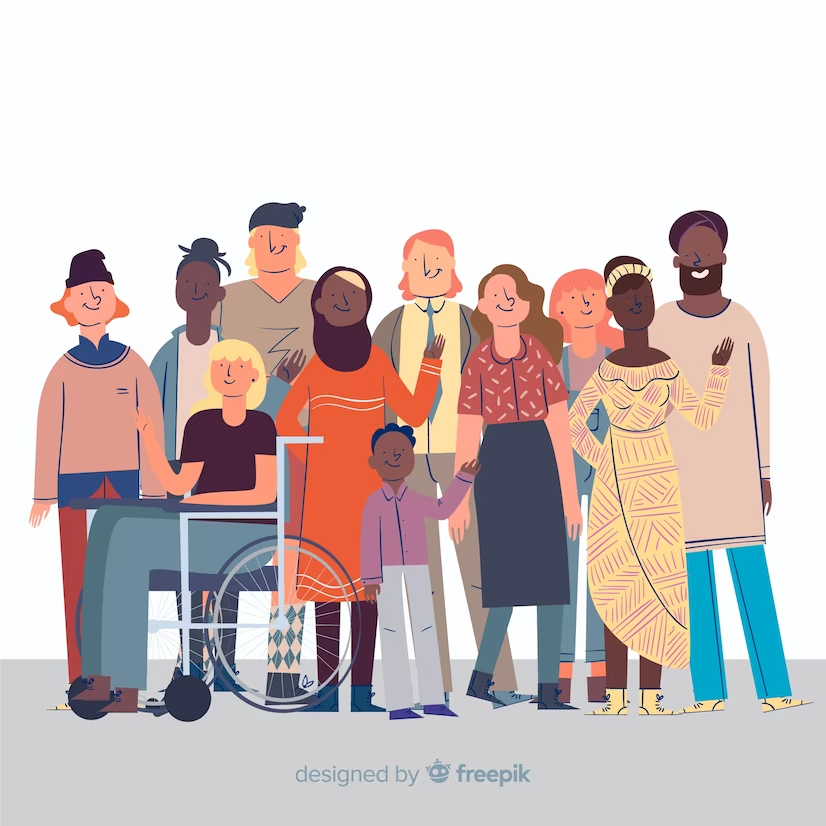 ΜΗ ΞΕΧΝΑΤΕ!

Να συμπεριλαμβάνετε πάντα τους υπαλλήλους σας στις αποφάσεις σας.

Είναι ο μόνος τρόπος για να μάθουμε, να κατανοήσουμε και να αντιμετωπίσουμε τις πραγματικές τους ανάγκες. Ρωτήστε και μην υποθέτετε ☺
Πηγαίνετε στην Ενότητα 5:
Συνεργατικά περιβάλλοντα εργασίας
Ακολουθήστε το ταξίδι μας
www.balance.eu
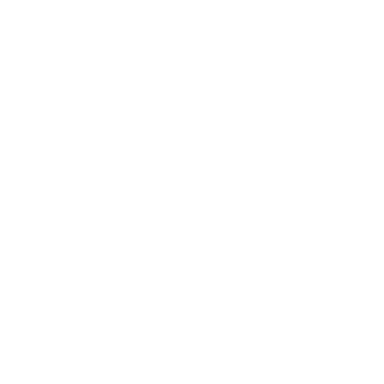